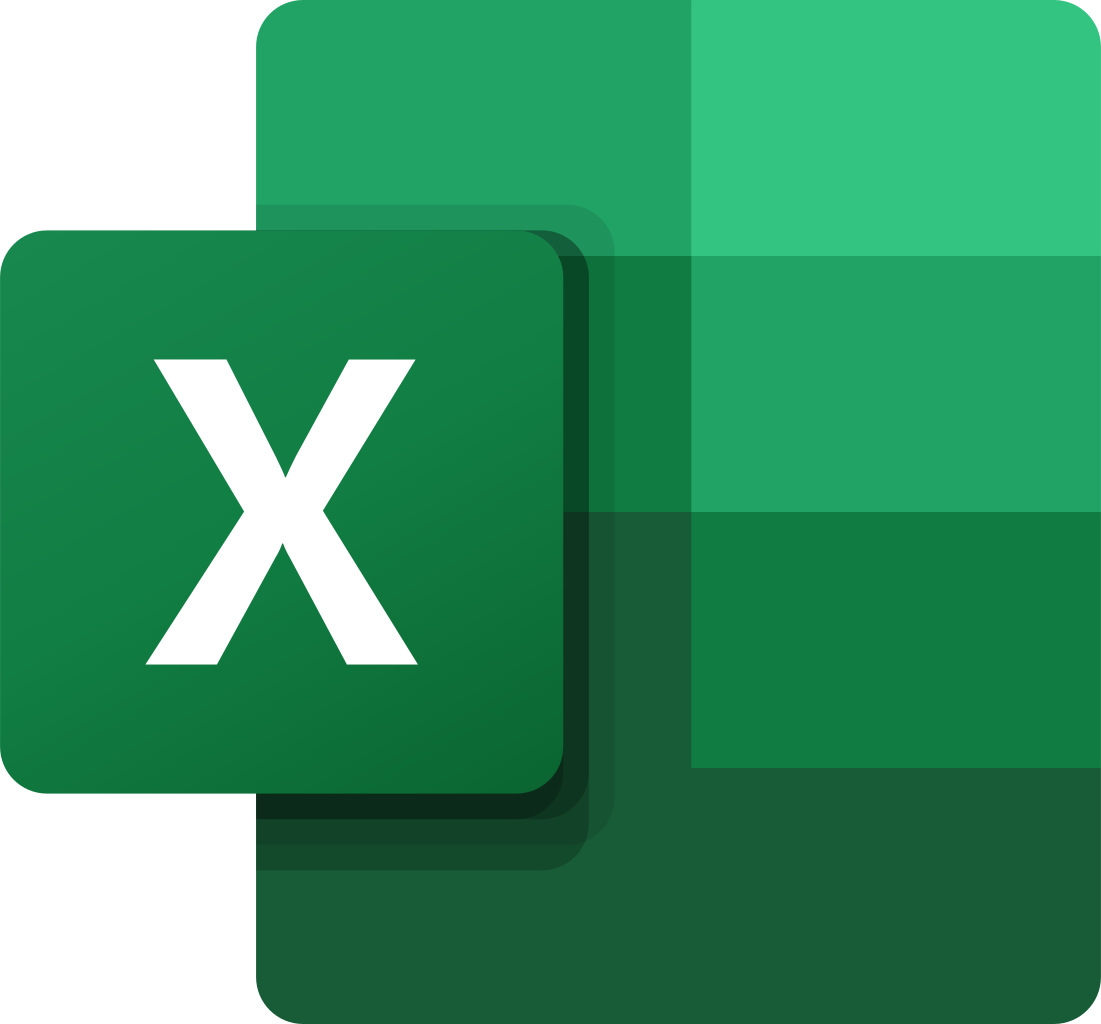 ¿Por qué estudiar?Microsoft Excel
Docente: 

Ing. Pedro Barletti
Microsoft Educator Certifed
Impacto en el ámbito empresarial
Las empresas requieren analizar y procesar grandes cantidades de información en el más corto tiempo posible además de lograr precisión en los resultados obtenidos. Microsoft Excel es la herramienta ideal para pequeñas, medianas y grandes empresas que desean dar un paso adelante en el tratamiento y gestión de la información.
Curso completo - Microsoft Excel
Impacto en el ámbito educativo
El uso de Microsoft Excel en el campo educativo favorecerá el nivel de análisis y resolución de problemas de cada estudiante a través del manejo de formulas y funciones.
En las escuelas y centros de formación, Excel facilitará el análisis y procesamiento de información en tiempo real.
Curso completo - Microsoft Excel
Impacto laboral
Las empresas de cualquier parte del mundo requieren profesionales capacitados en el uso efectivo de una hoja de calculo que aporten novedosas estrategias de análisis, desarrollo y gestión de la información en forma precisa y oportuna.

Así es que, por esta y muchas otras razones..
Curso completo - Microsoft Excel
Estudia con nosotros elCursocompleto de Microsoft Excel
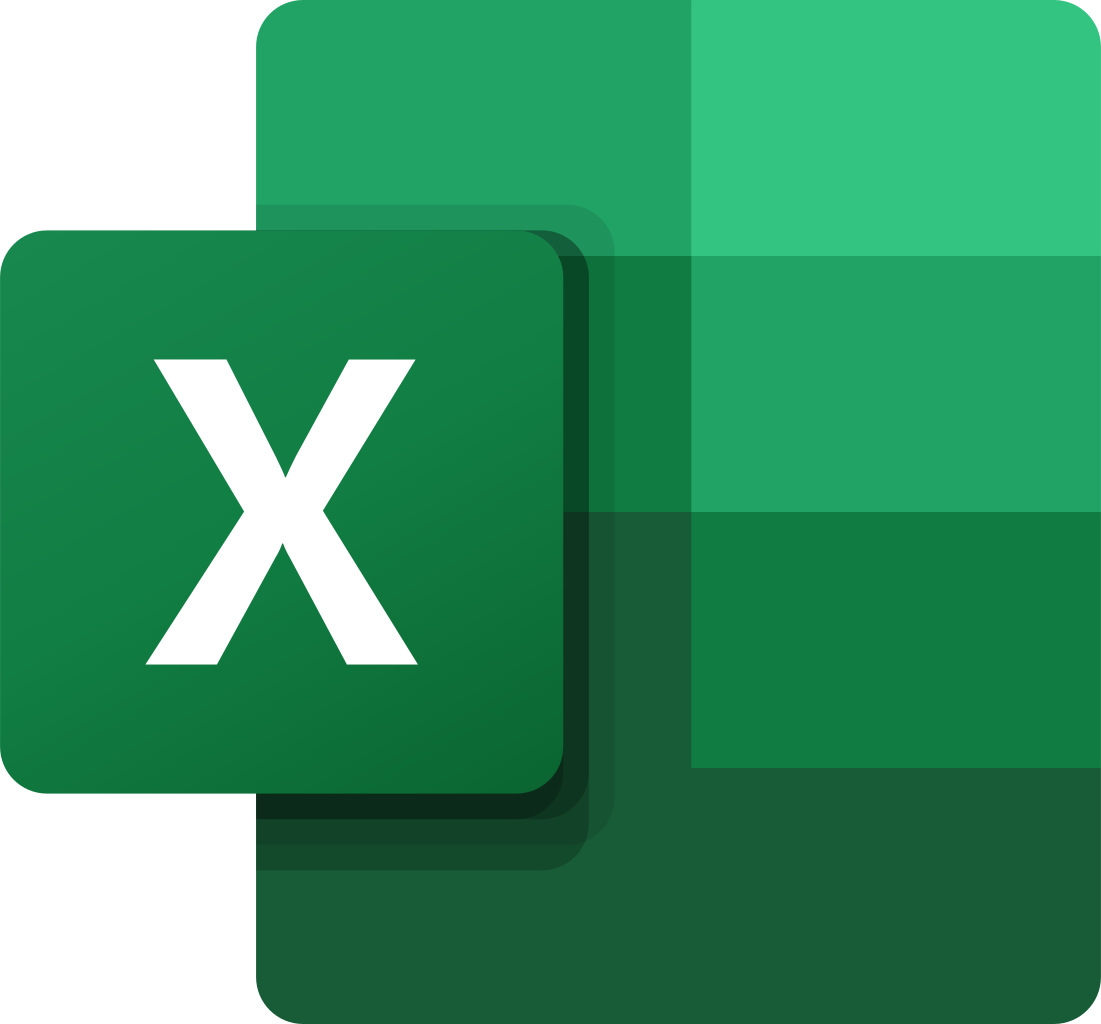